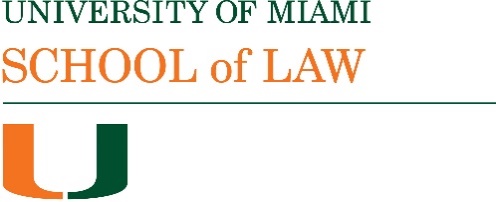 Bradley Business Associations 2021-22
Corporations: Derivative Litigation: Oracle
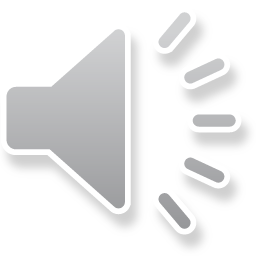 Derivative litigation: who speaks for the corporation?
Proceedings in derivative litigation address the question who speaks for the corporation, or who is entitled, in the particular circumstances in question, to make decisions about the corporation’s interests with respect to claims the corporation has. 
As a general matter the board has control over most decision-making, but where the board is not sufficiently independent of the issues raised in the litigation shareholders will be able to pursue a derivative suit.
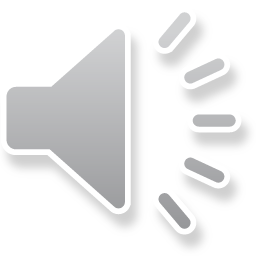 In Re Oracle Corporation Derivative Litigation Del Ch. 2019): background
The alleged facts in this litigation are similar to those in the Tesla litigation. The shareholder derivative suit claims that Larry Ellison, the founder of Oracle (and CEO until 2014 when he became Chairman and Chief Technology Officer), arranged for Oracle to acquire and overpay for Netsuite, a company he had founded, in breach of his duties. 
At an earlier stage in the litigation in 2018 VC Glasscock found that demand was excused. Tangential, non-material business ties and casual social relationships don’t demonstrate a lack of independence but the ties alleged were substantial. There was a reasonable doubt that a majority of the board that would have considered a demand would be capable of bringing its business judgment to bear on the decision. There were particularized allegations about Ellison’s domination; a biography of Ellison described Oracle as a cult; plaintiff alleged Ellison’s control was demonstrated by “massive overcompensation” in the face of persistent objections by stockholders; Oracle was the only S&P 500 company to have failed 5 straight say-on-pay votes. Catz, who had an important role in the acquisition process was on record as saying her role was to make sure Ellison gets what he wants.
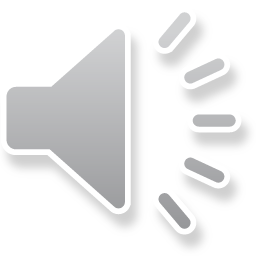 Oracle: the SLC
Oracle set up a SLC with 3 members. 2 of the committee members had not previously been on the Oracle board. The other was Leon Panetta, former US Defense Secretary, who had been a member of the transaction committee that approved the transaction and was originally named as a defendant in the litigation, and again in an amended complaint filed in 2019.
Generally SLCs decide that the litigation is not in the corporation’s best interests. In this case the SLC thought it would be a good idea to settle the case but negotiations were unsuccessful. The SLC decided the litigation should proceed against Ellison, Catz and possibly other board members and that the original shareholder plaintiff should be able to bring the derivative litigation. The SLC would transfer the “litigation asset” back to the shareholder plaintiff.
The question for the court was what would happen to the SLC’s work: did documents etc the SCL acquired in its investigation remain with Oracle or should the plaintiff shareholder acquire them?
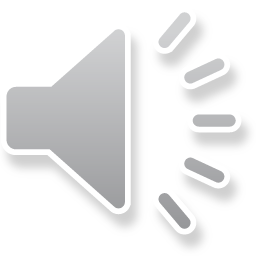 Oracle: the litigation asset
Oracle argued that because the SLC members were Oracle directors Oracle provided them with information in a process that was nothing like a typical litigation, so the documents should not be turned over to the shareholder plaintiffs.
VC Glasscock says that litigation is a corporate asset and adversarial derivative litigation is a struggle for control of that asset. The value of the litigation asset is derived from the risk-adjusted recovery sought by the plaintiff. The work of the SLC, as a fiduciary, can increase the value of the asset.
The SLC was given broad authority by the board with respect to the lawsuit and what the SLC did enhanced the value of the litigation asset. The VC said that in the circumstances it would at least in part be against Oracle’s interests for the lead plaintiff to get the litigation asset stripped of part of its value.
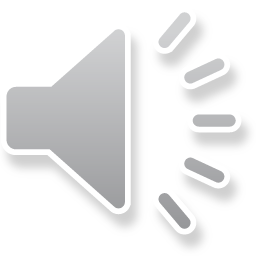 Oracle: the need to help SLCs discharge their duties
SLCs may have preferential access to information/documents because members are board members. Allowing discovery of all documents could chill candor and access and limit the effectiveness of SLCs in future.
So, the lead plaintiff ins presumptively entitled to all documents and communications actually reviewed and relied on by the SLC or its counsel in forming its conclusions that (1) it would not be in Oracle’s best interests to seek to dismiss the derivative claims and (2) it was in Oracle’s best interests to allow the lead plaintiff (rather than the SLC) to proceed with the litigation on behalf of Oracle.
Privileged communications given by Oracle to the SLC and relied on by the SLC in reaching its conclusions must be produced to the lead plaintiff: “Oracle has not advanced a single reason why, in its business judgment, the corporate interest in non-disclosure…to the lead plaintiff outweighs its interest in vindication of the asset.”
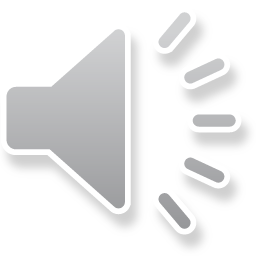 SLC: Attorney-client privilege
The SLC has attorney client privilege for its own documents and communications and has made a business judgment not to hand those over to the lead plaintiff.
At this point the lead plaintiff does not get those documents.  (In a subsequent decision in June 2020 the VC agreed that the SLC could succeed in asserting work product privilege for a number of documents claimed by the lead plaintiff).
Note that the SLC is treated as a separate entity from Oracle.
The decision is very complicated and the material on privilege isn’t really within the scope of our class.
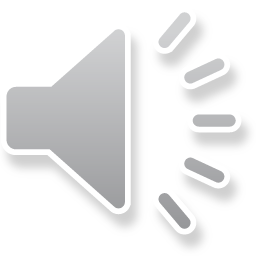 Oracle: comments
The case illustrates unusual action by a SLC.
The transaction being challenged is similar to the Tesla Solarcity transaction. These are not small corporations. They are making decisions about transactions involving people who dominate the corporations. Why do they not take more care about the process? 
This idea of the litigation asset being something the corporation owns and has an interest in (including an interest in maximization of its value) is something we haven’t seen in the other cases we have read.
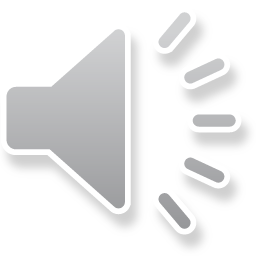